19 August 2022
NHS Complaints Summit: Bringing kindness to complaints
Ben Wesson | Head of Customer Enquiries and Complaints
About me
Previously worked at the Patients Association.

Established the new Customer Enquiries and Complaints Team at the NMC.

Winner of the ‘Silver Award’ in the Vulnerable Situations category at the UK Complaints Awards.

Founding member of the Inter-Regulatory Healthcare Complaints Forum.

Member of the PHSO’s working group on the Complaints Standards Framework.
Bringing kindness to complaints
2
About the NMC
We are the professional regulator of nurses and midwives in the UK, and nursing associates in England. 

We set the education standards professionals must achieve to practise.

Once registered, they must uphold the standards and behaviours set out in our Code.

We promote lifelong learning through revalidation, encouraging professionals to reflect on their practice.

We investigate and take action when care goes wrong, or falls short of people’s expectations.
Bringing kindness to complaints
3
Why do people complain?
Mainly to ensure that…

Others do not have the same experience.

Their concerns are acknowledged. 

They receive a meaningful apology. 

We provide a resolution.

We put in place processes to prevent a repeat.
Bringing kindness to complaints
4
How would you feel?
On the rare occasion I have complained about health and care services, the experience bears out the truth of Maya Angelou’s wise words “people will forget what you said, people will forget what you did, but people will never forget how you made them feel.” 

The response to my complaint arrived months late and was scattered with spelling mistakes. 

So, when organisations think about their complaints strategy and responses, put yourselves in the shoes of people using the service. How would you feel?
Bringing kindness to complaints
5
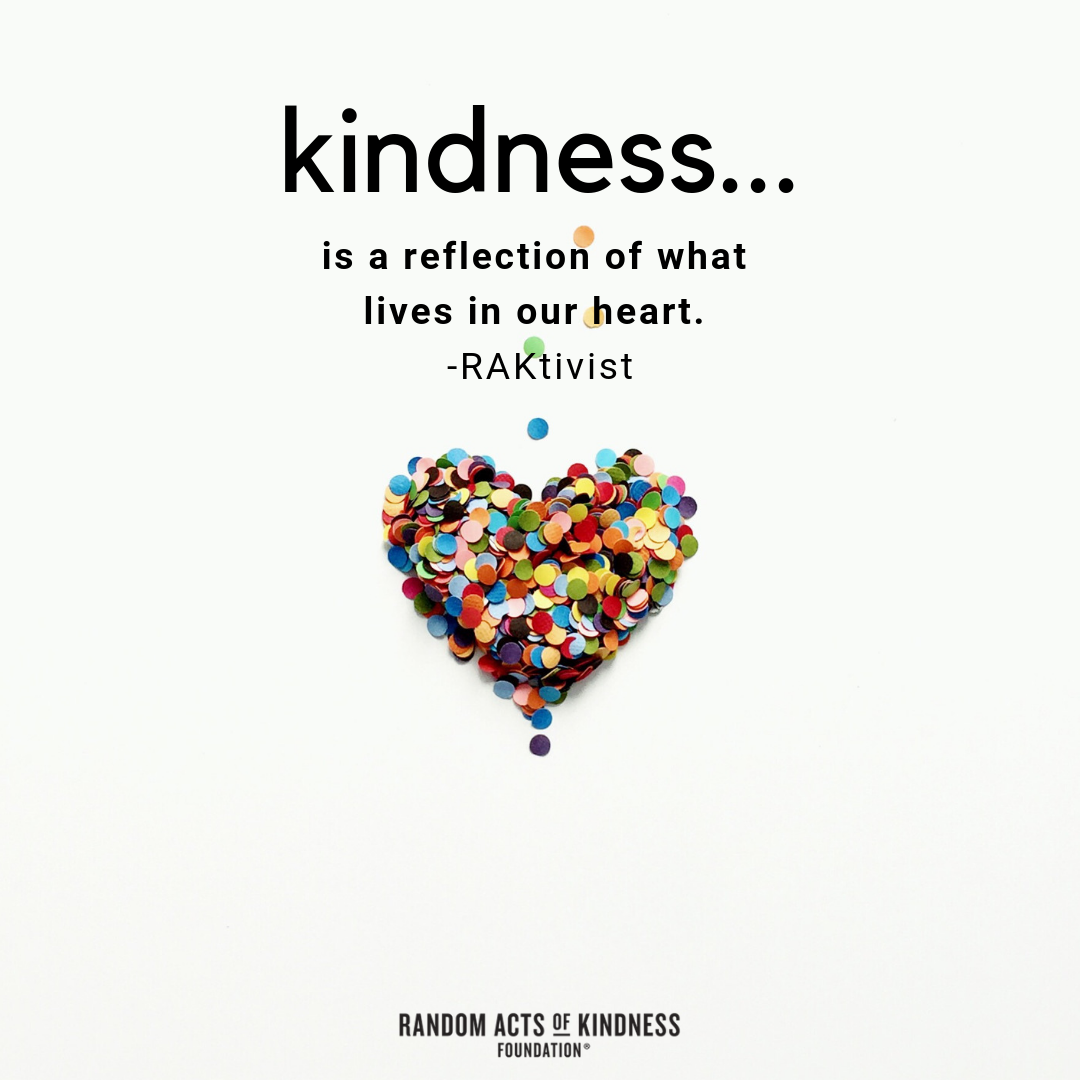 Bringing kindness to complaints
6
Tips for responding with kindness
Be sensitive – don’t use jargon.

Be honest.

Write for the person you are addressing - mirror their style.

Timescales and commitments matter – delays especially matter, particularly if no updates are provided.

Nothing beats human contact so pick up the phone if you can.
Bringing kindness to complaints
7
Ten golden rules
Thank the person for complaining – you should be grateful they’re giving up their time to let you know their concerns, rather than walking away. 

Start with the view that the person is raising a valid point.

Acknowledgements - confirm what the person has said and seek clarity if you need to.

Never attempt to minimise the issue – it patronises customers and often makes them defensive.

Say that you’re sorry – it isn’t an admission of guilt.
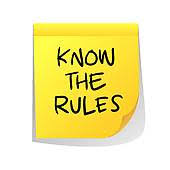 Bringing kindness to complaints
8
Ten golden rules continued
Remember this is unlikely to be the only issue they’re dealing with. 

Details matter – take time to gather the facts. People will point out when you haven’t!

Put yourself in the other person’s shoes – how would you feel if you got that letter or telephone call?

Follow up – internally and with the customer. Make sure things happen and that the person knows about it. 

Learn from the experience – to prevent the same situation arising again.
Bringing kindness to complaints
9
Supporting colleagues through the complaints process
Notify the colleague that you’ve received a complaint about them.

Provide them with information about the allegations as well as the complaints process so they’re clear on next steps.

Emphasise that the focus is on resolution rather than blame. 

Aim to frame any discussions around continuous improvement and improving things in the future.
10
Supporting colleagues through the complaints process continued
Advise colleagues where they can receive support (line manager, employee assistance programme and mental health first aiders).

Take time to meet with them and to listen objectively to their side of the story. 

Where an investigation report or response contains criticism, give the colleague the opportunity to review it and to make any further representations.

Look at alternative approaches – consider alternative dispute resolution, face to face meetings or mediation.
11
Ben.Wesson@nmc-uk.org
Checklist
13